Semiología urológica
Dra Itsel Vela Caravia
Semiología urológica
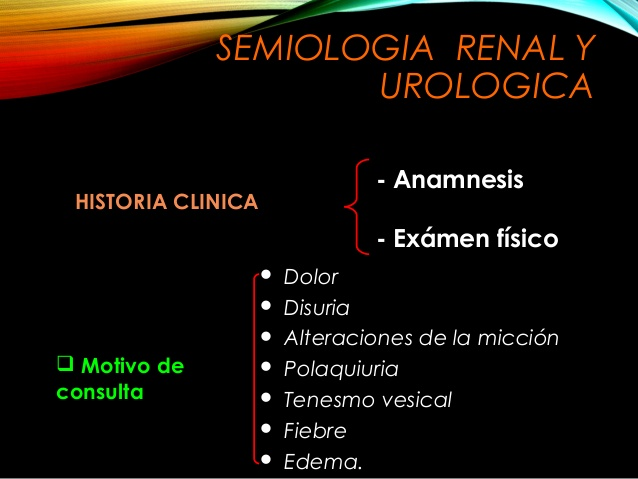 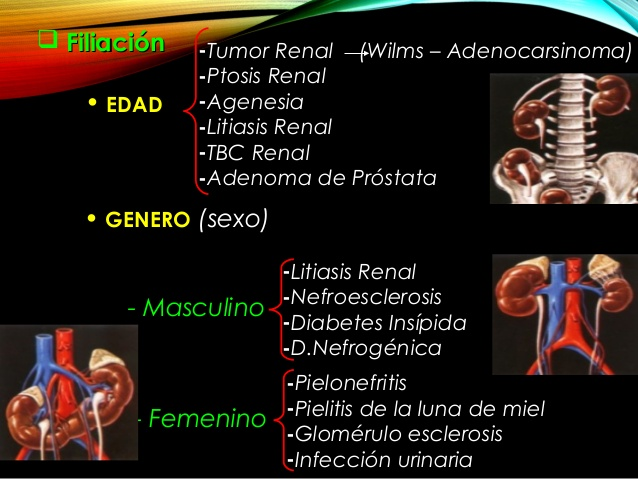 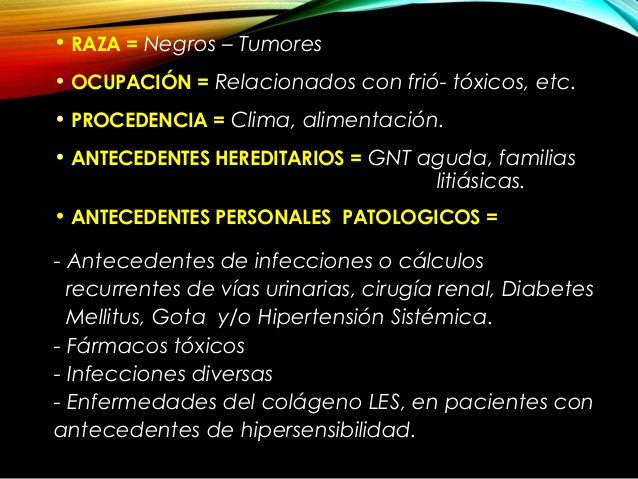 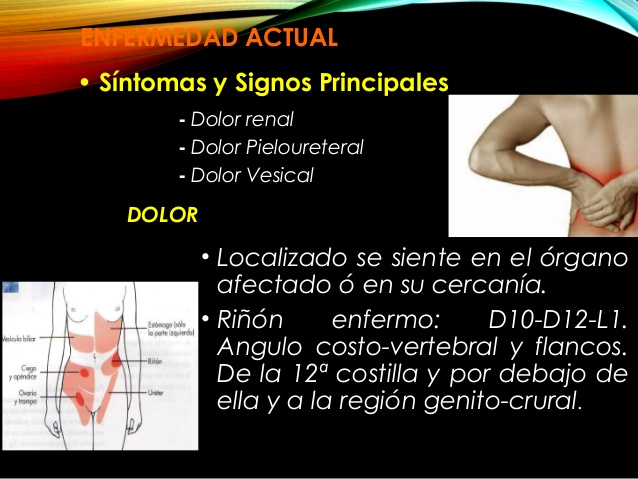 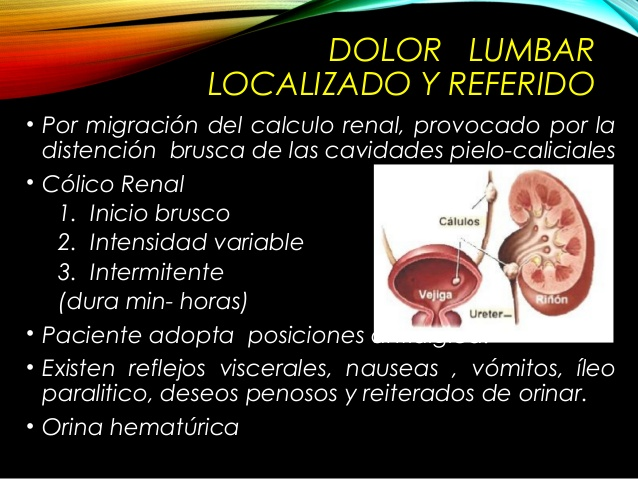 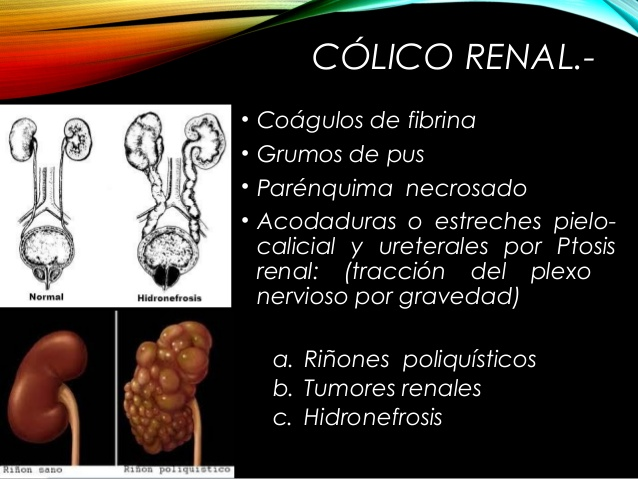 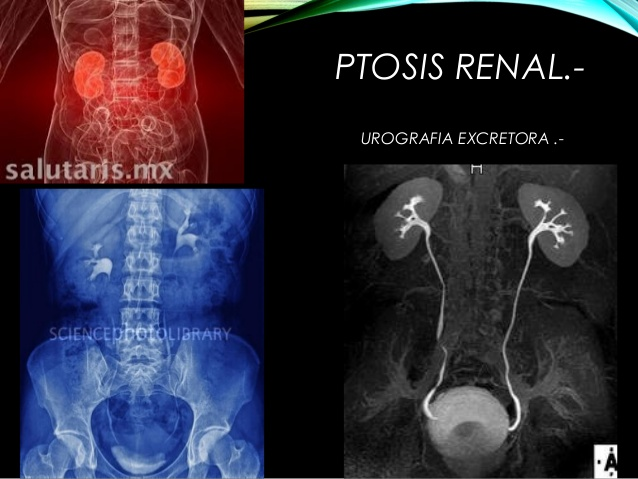 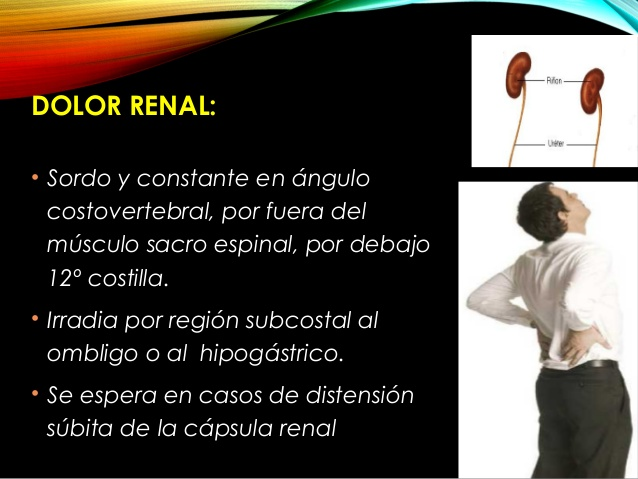 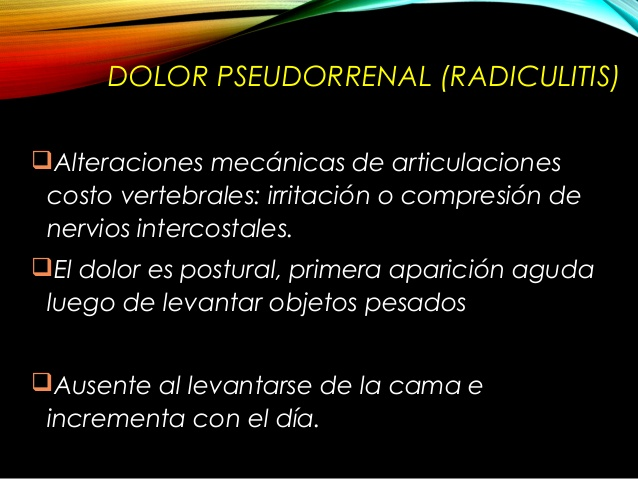 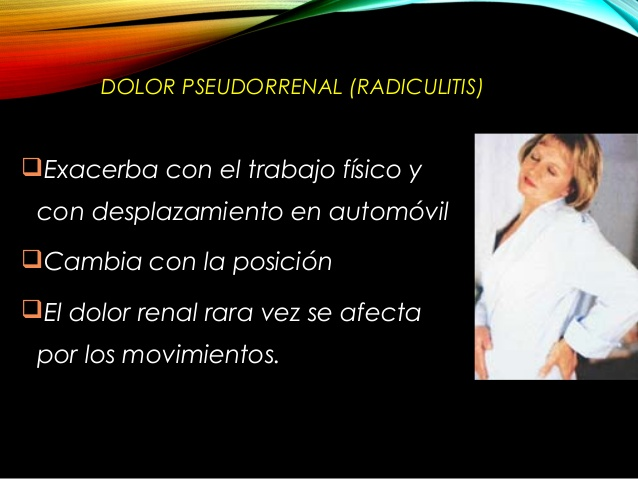 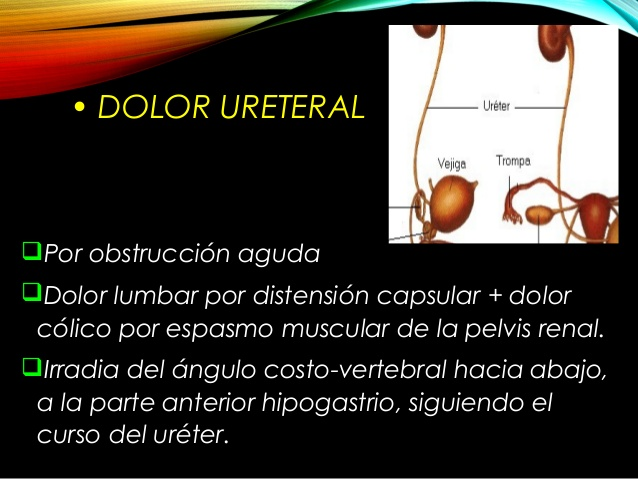 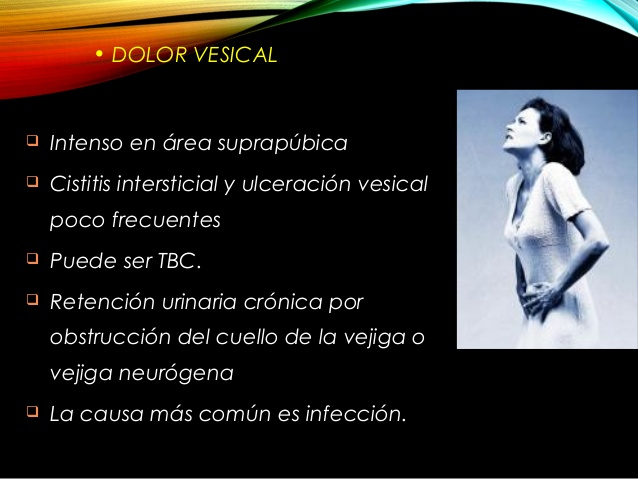 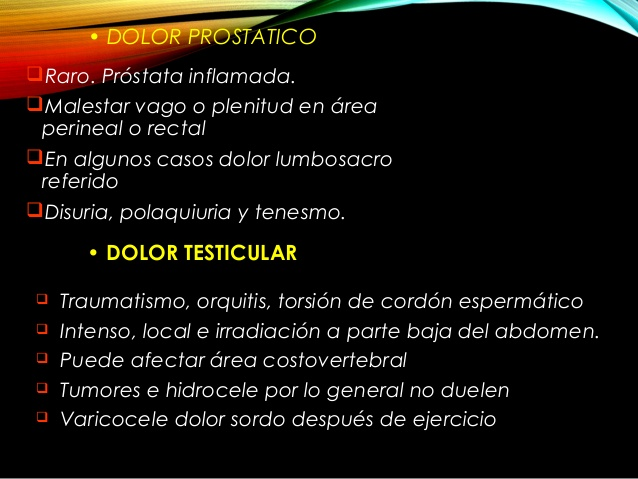 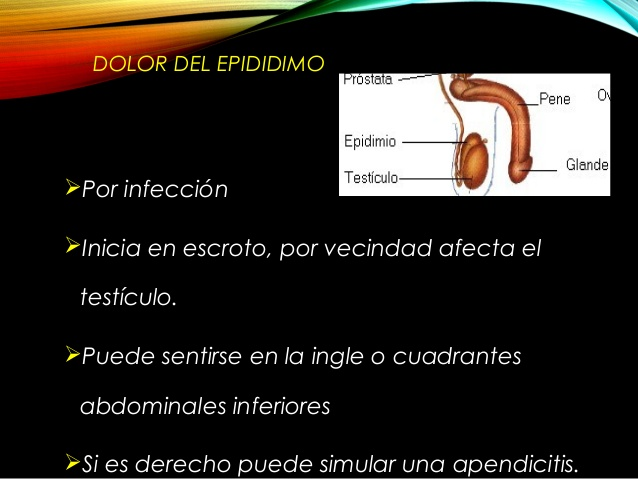 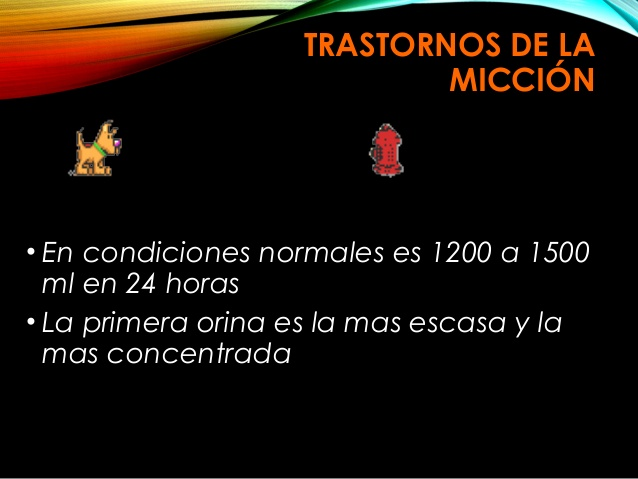 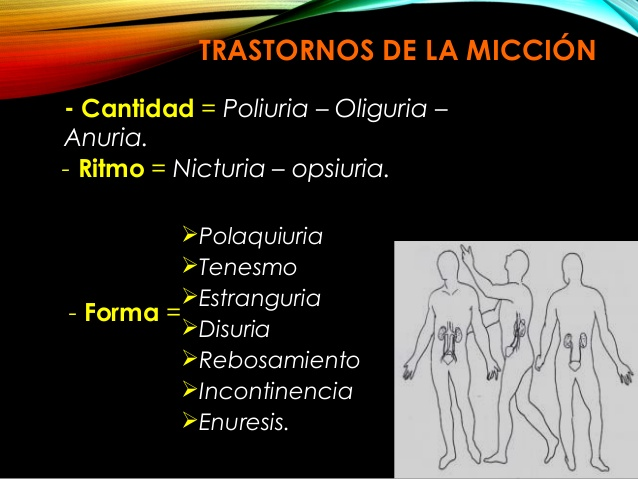 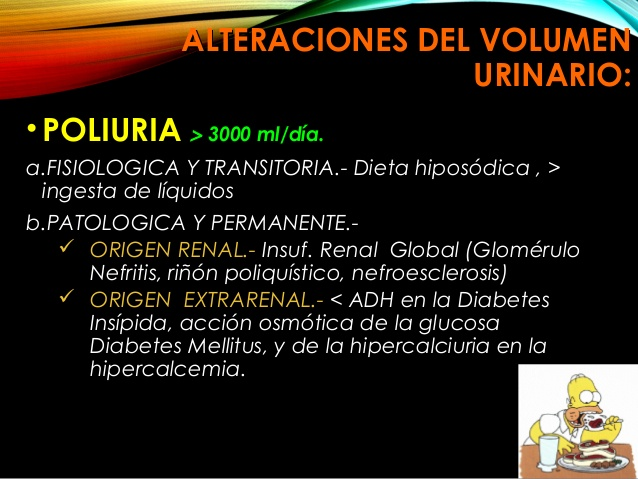 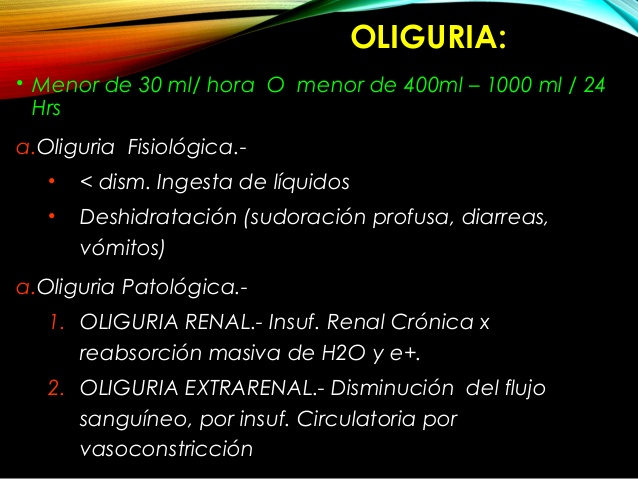 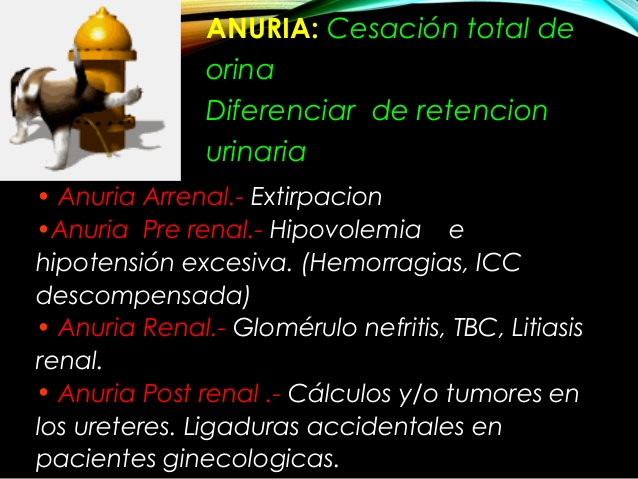 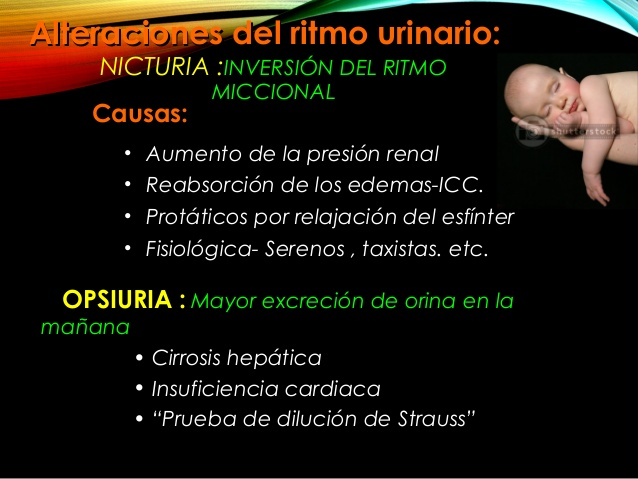 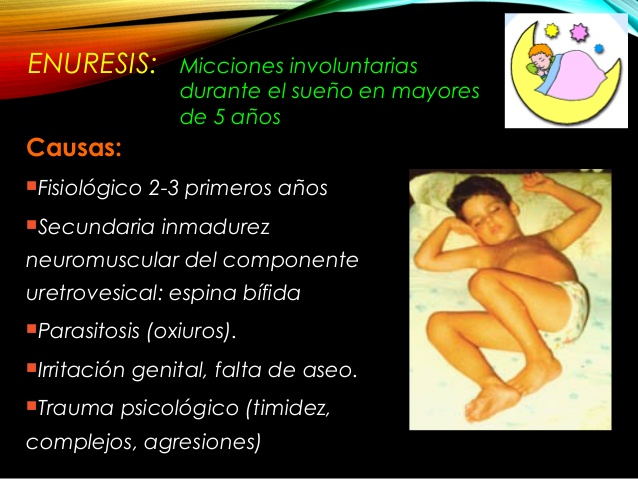 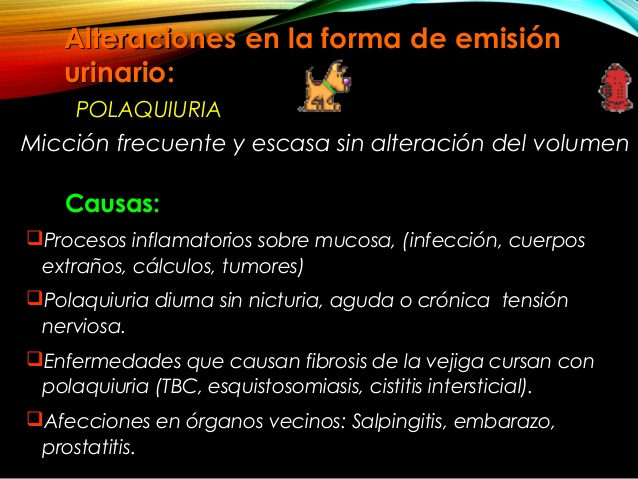 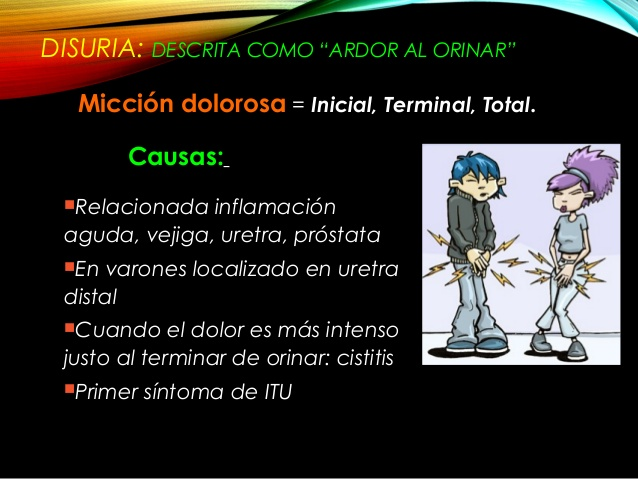 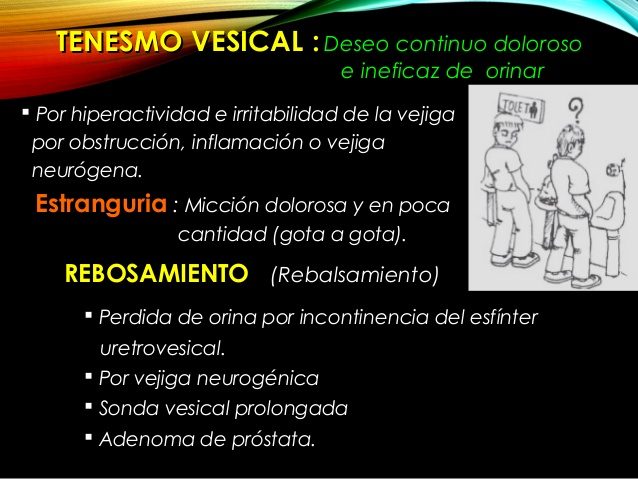 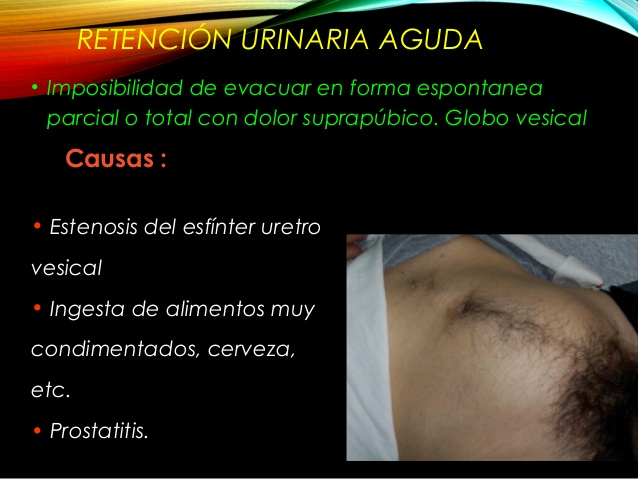 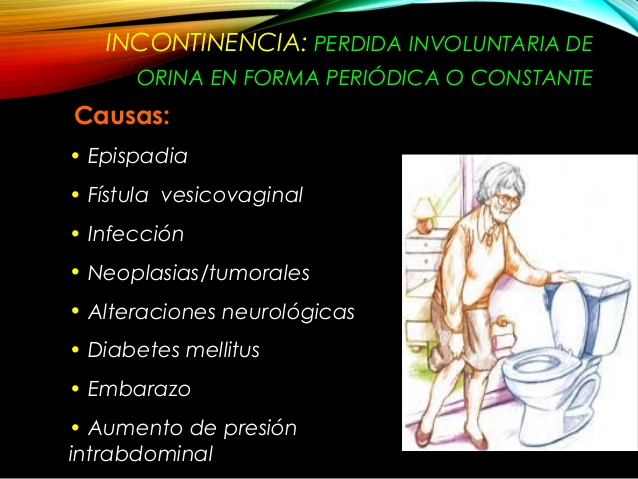 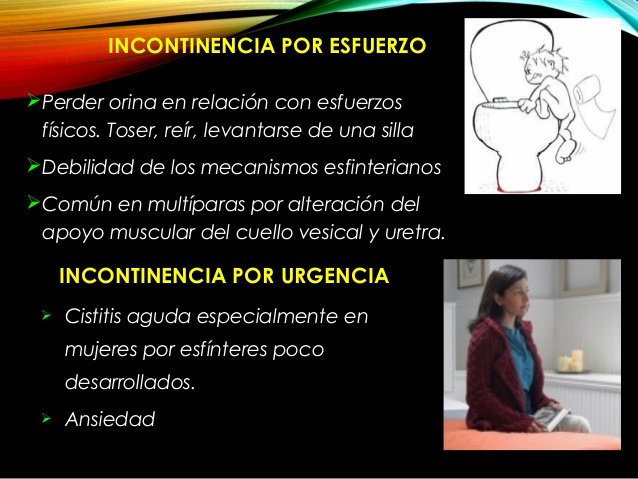 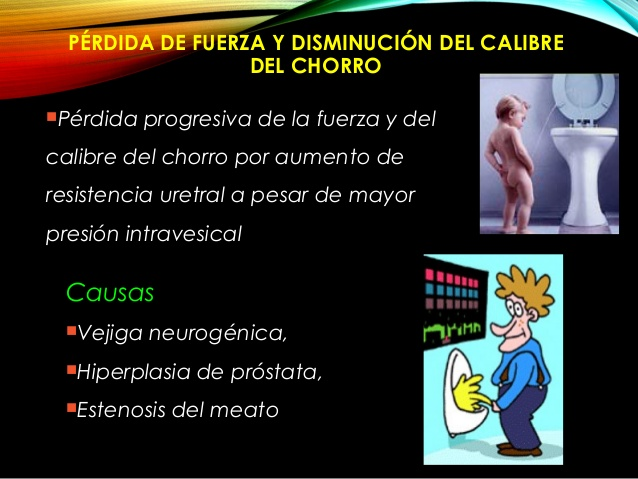 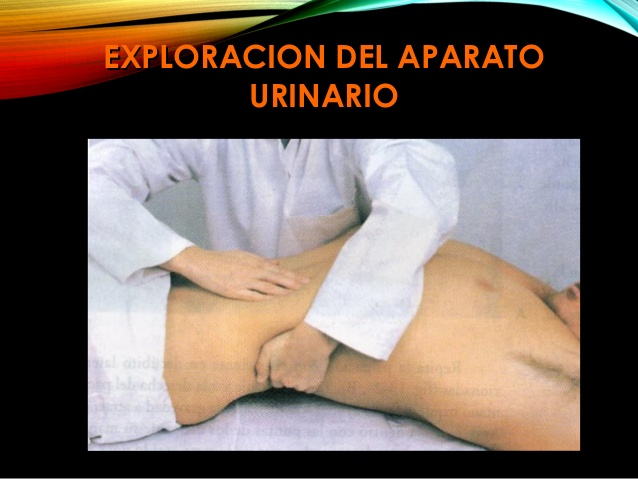 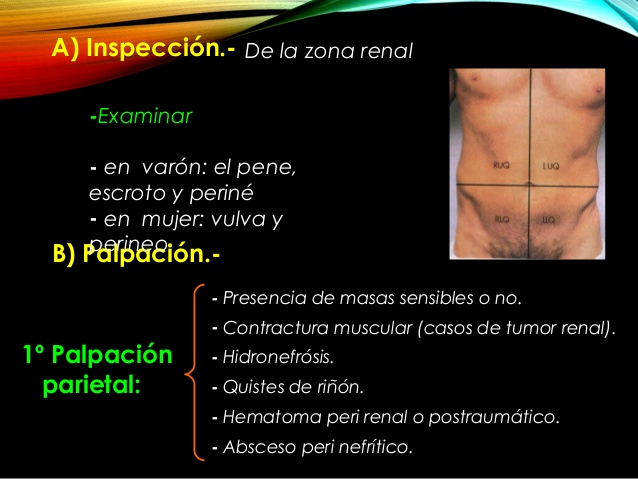 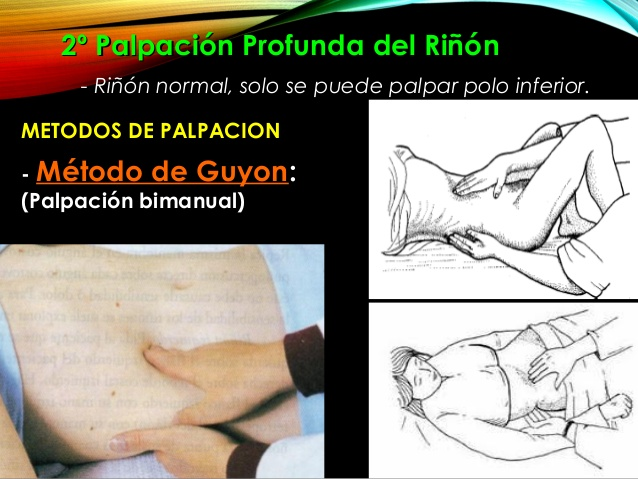 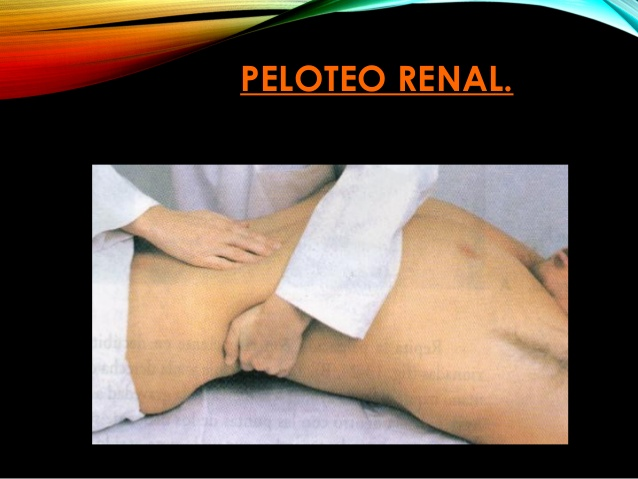 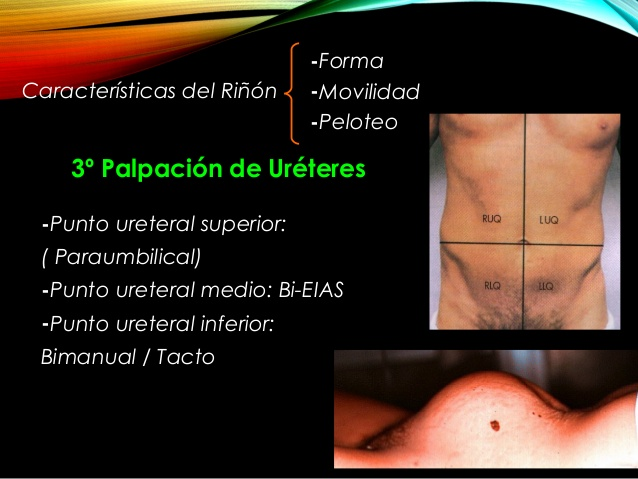 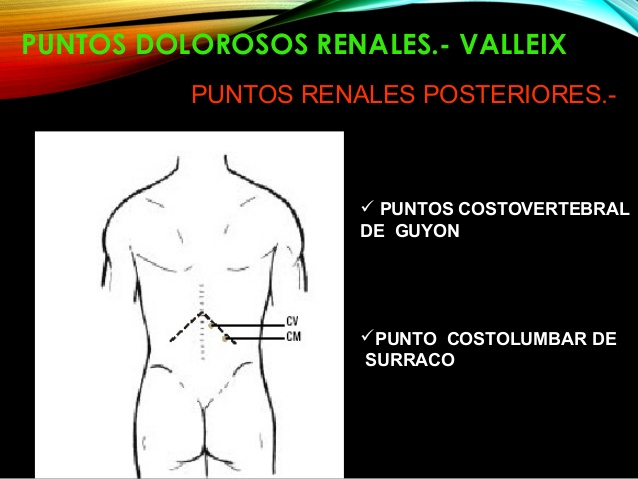 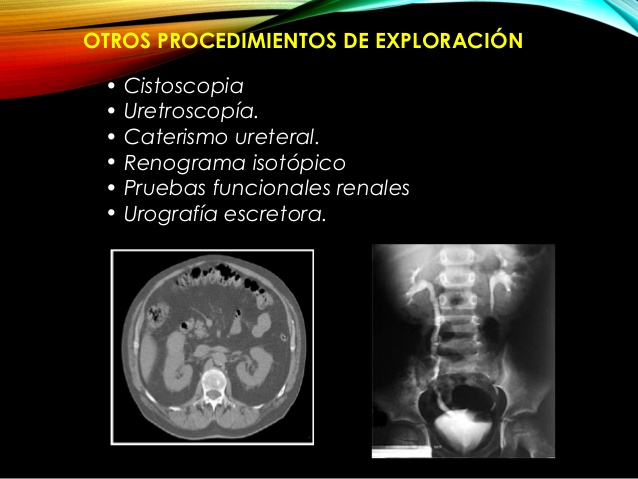 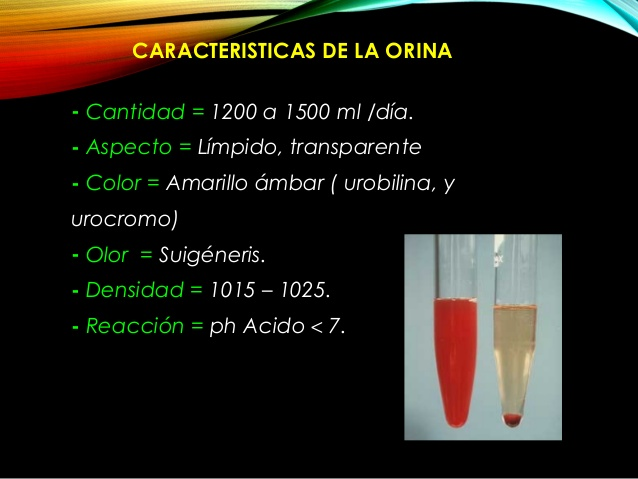 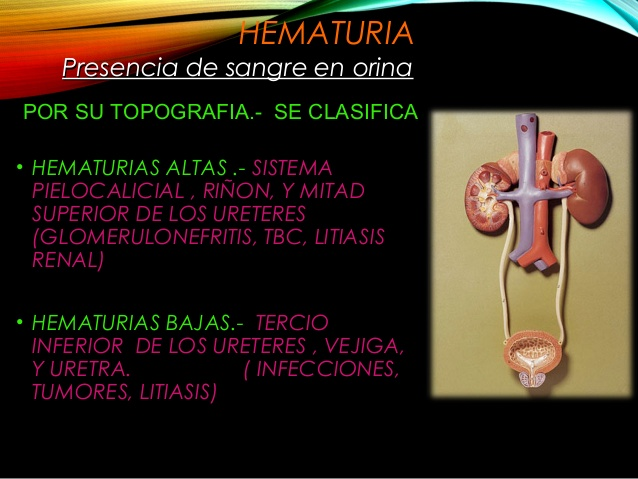 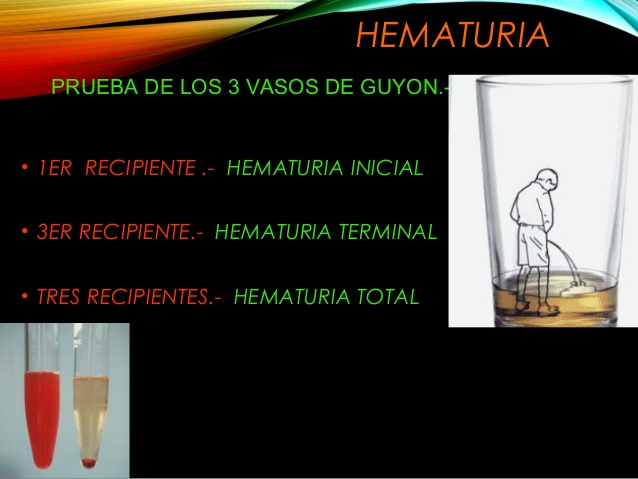 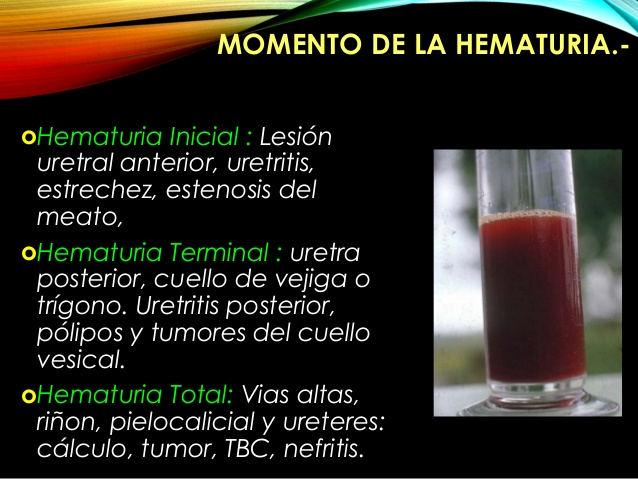 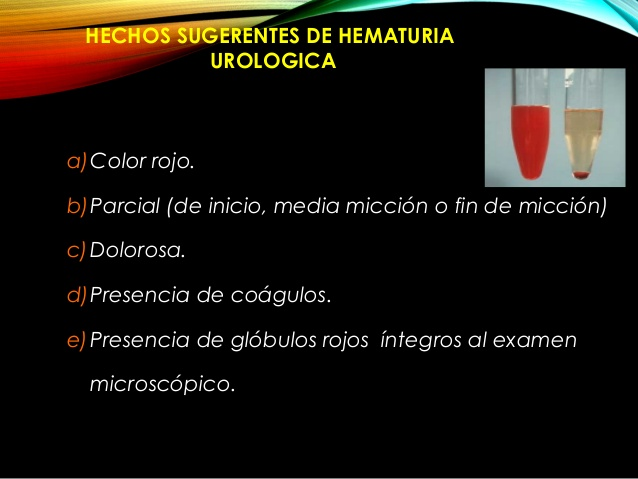 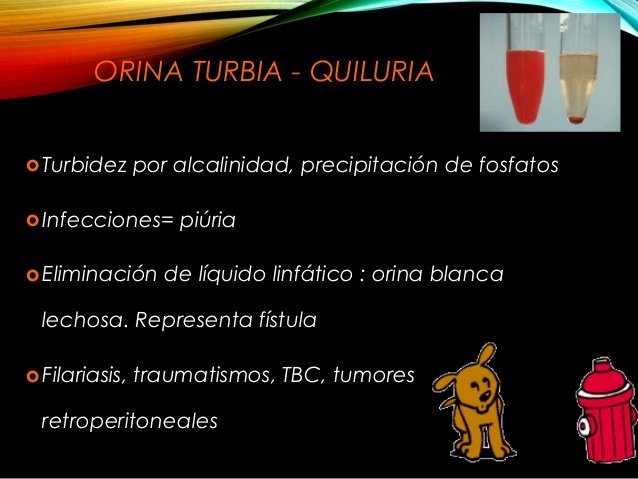